https://www.youtube.com/watch?v=Qa1LHQ7wGqE
Allah İçin Samimiyet; İhlas
Neler öğreneceğiz?
Kur’an’ı Kerim’de geçen bazı kavramları yorumlar.
«İhlas» kavramına dair ne biliyorsunuz?
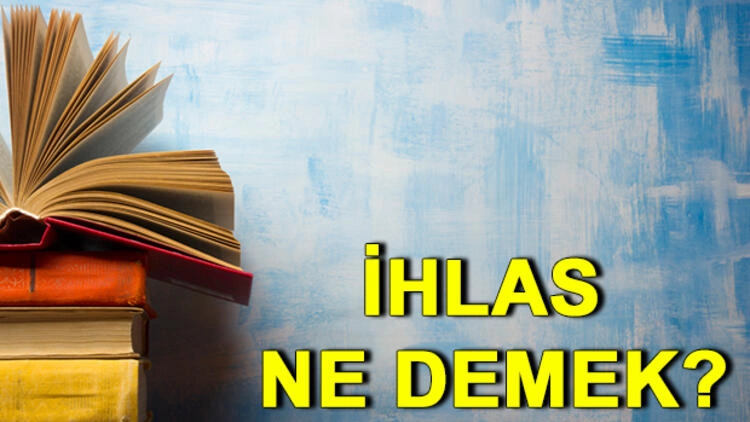 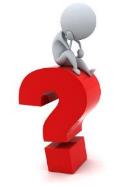 İhlas
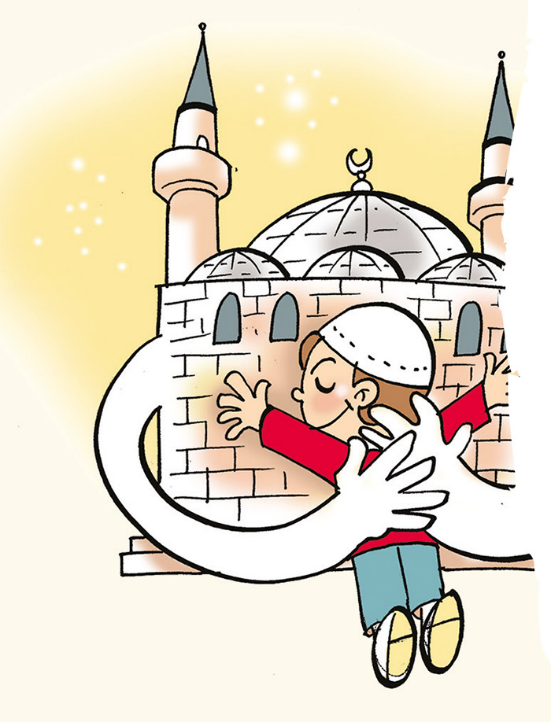 İnsanın bütün davranışlarında, sözlerinde, inançlarında ve ibadetlerinde yalnızca Allah’ın (c.c) rızasını gözetmesine denir.
İhlas; başta iman ve ibadetler olmak üzere tüm söz, iş ve davranışları sadece Allah’ın sevgisini, rızasını kazanmak amacıyla yapmaktır.
Riya nedir?
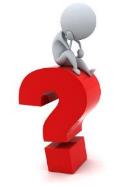 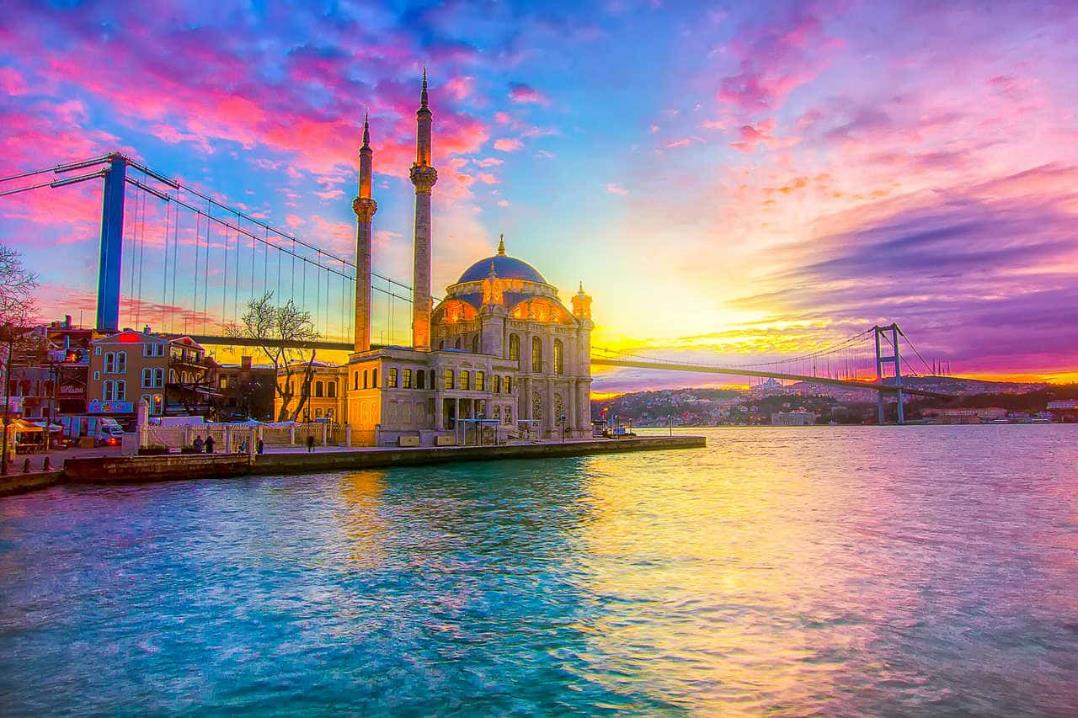 İhlas kavramının zıddı Riyadır.
Riya, ibadetleri Allah’tan başkasına sunma demektir.
Yaptığımız ibadetlerin ve amellerin Allah katında kabul edilip edilmemesi, öncelikle ihlasa bağlıdır.
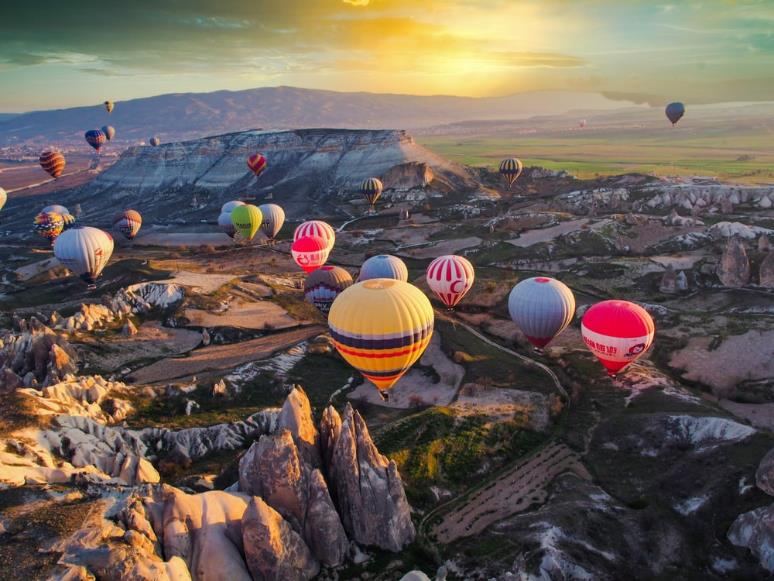 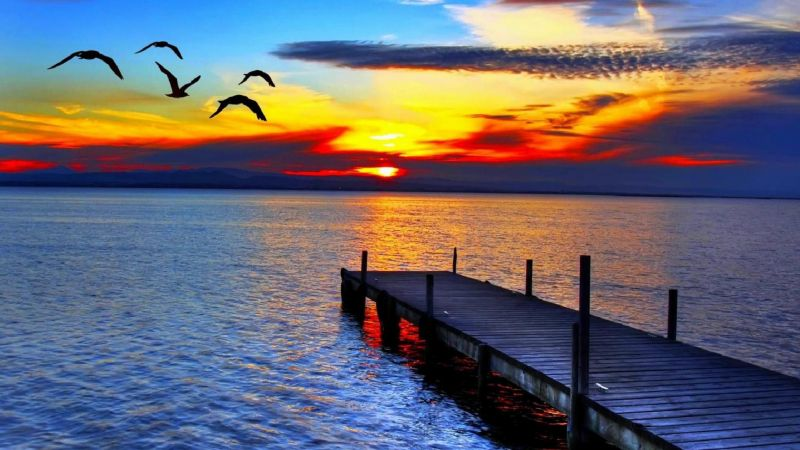 Biz bu kitabı sana gerçeğin bilgisi olarak indirdik; öyleyse içten bir inanç ve bağlılık göstererek sadece Allah’a ibadet et. (Zümer, 2)
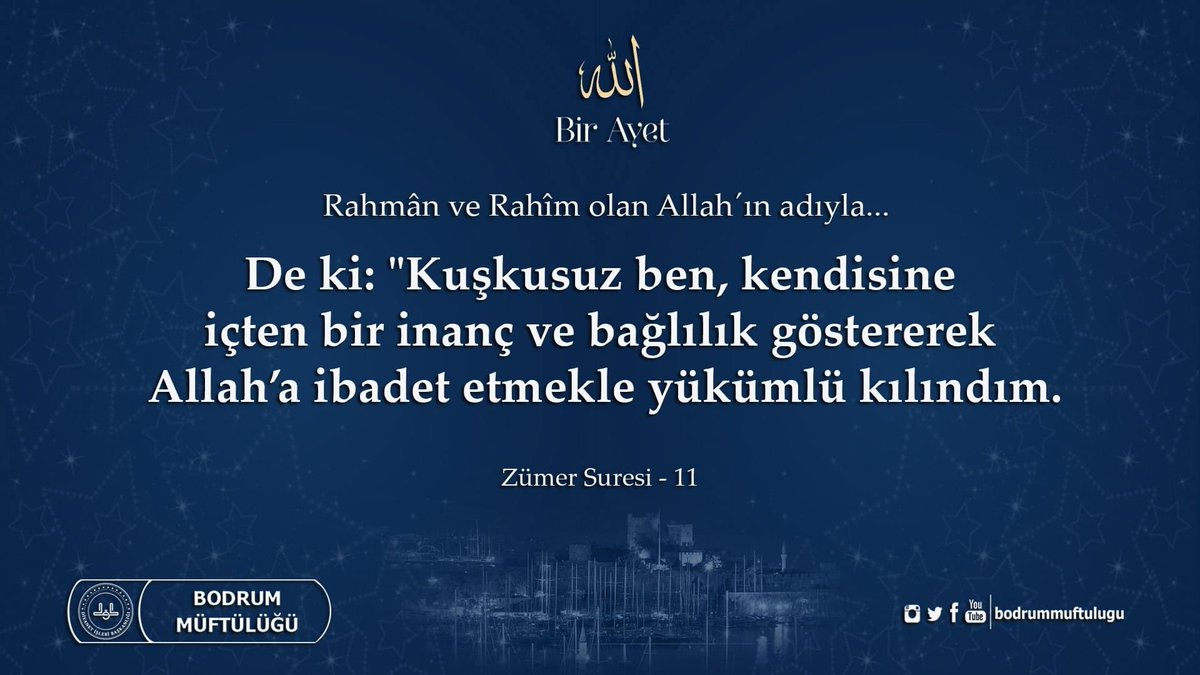 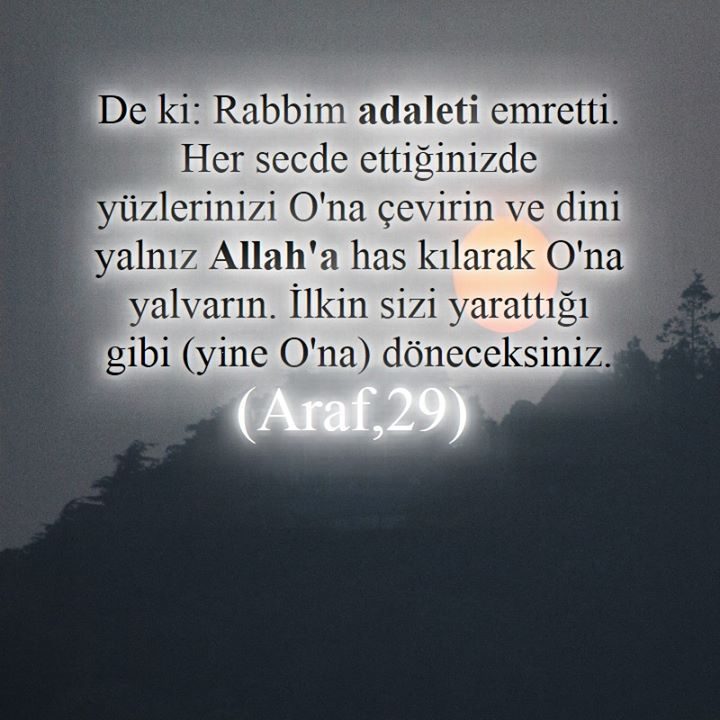 İbadetler ve kulluk ihlas ile sadece Allah’a yapılmalıdır.
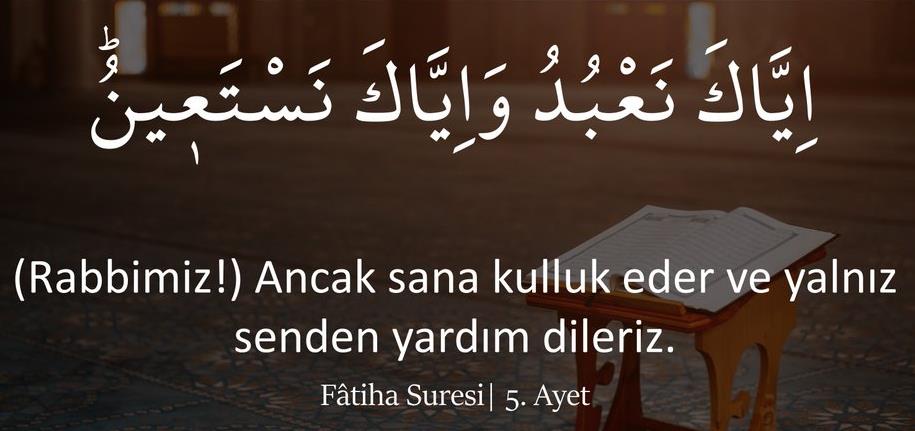 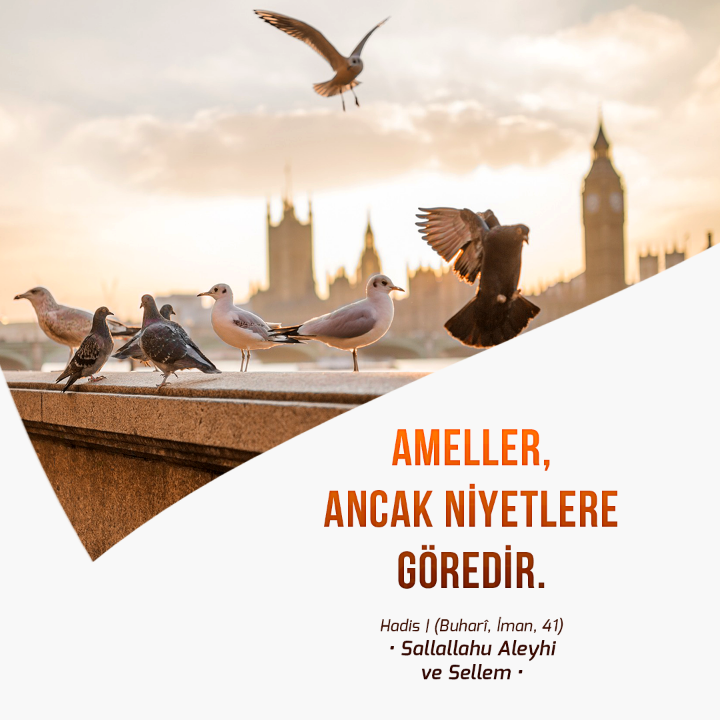 https://www.youtube.com/watch?v=p888e7L-qq0
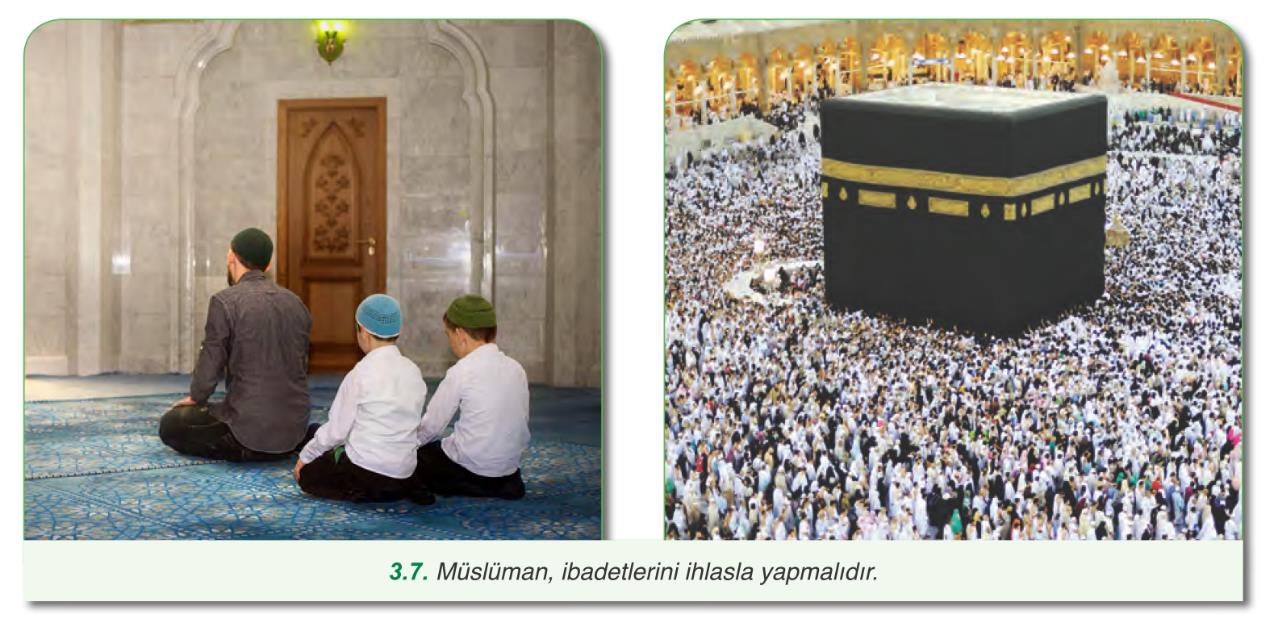 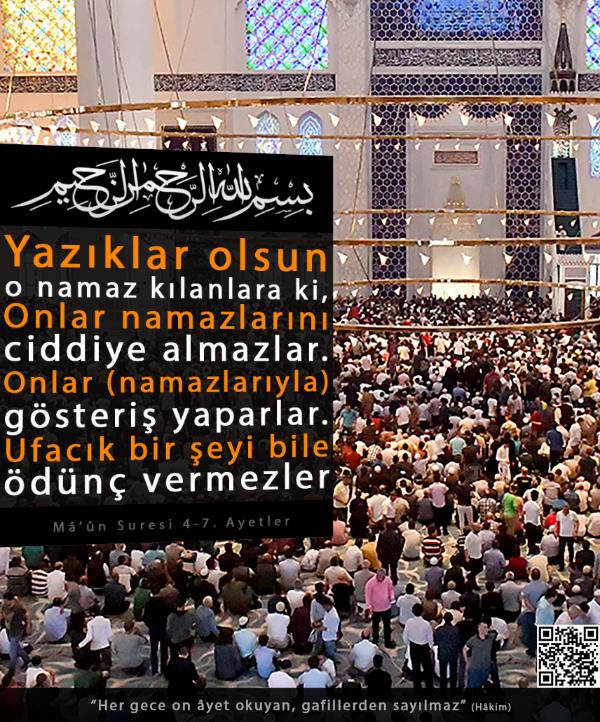 Yazıklar olsun…
Gösteriş için yapılan ameller zayi olmuştur.
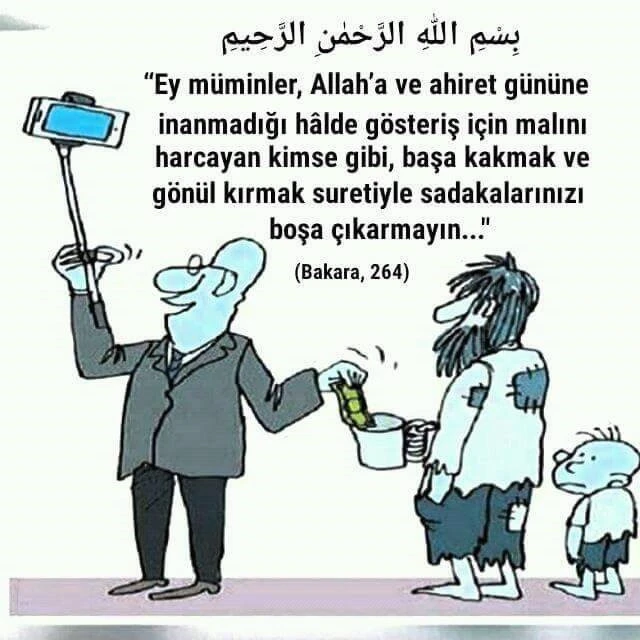 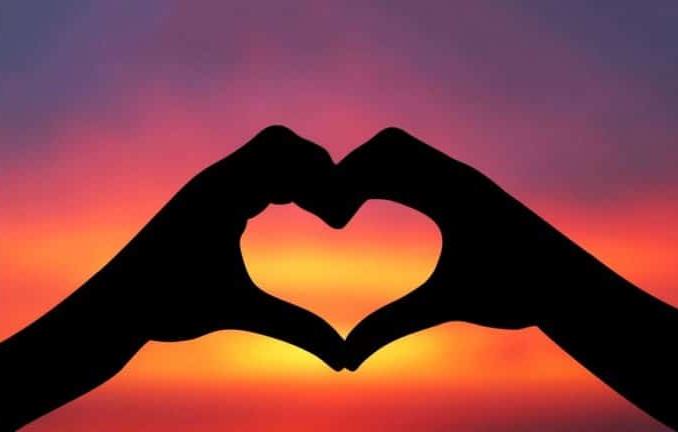 İhlas sadece ibadetlerde değil, hayatın her alanında olmalıdır. Günlük hayatın akışı içinde ihlasla yaptığımız, sıradan ve hayırlı davranışlarımız, bize sevap kazandıran bir ibadete dönüşür.
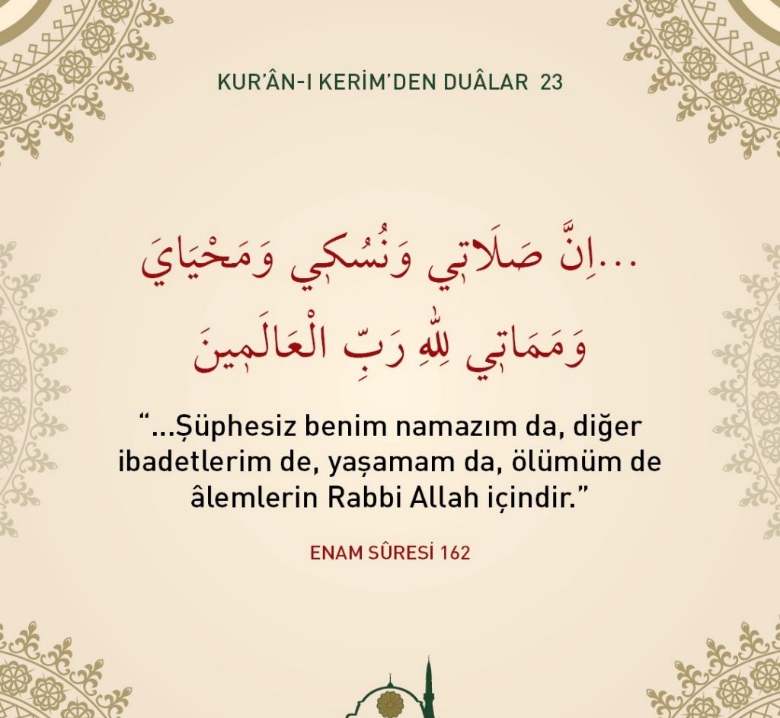 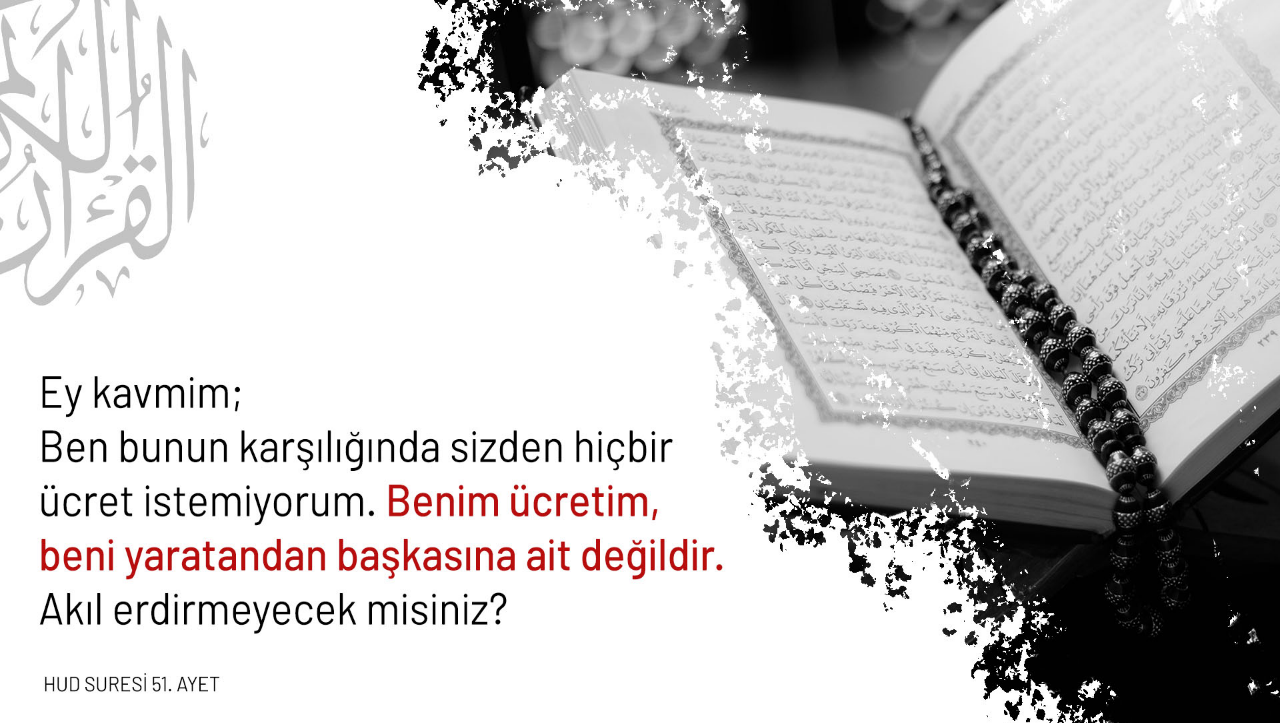 Allah’ın sevgili kulları olan peygamberler de ihlas sahibi kişilerdi.
وَاذْكُرْ عِبَادَنَٓا اِبْرٰه۪يمَ وَاِسْحٰقَ وَيَعْقُوبَ اُو۬لِي الْاَيْد۪ي وَالْاَبْصَارِ ﴿٤٥﴾  اِنَّٓا اَخْلَصْنَاهُمْ بِخَالِصَةٍ ذِكْرَى الدَّارِۚ ﴿٤٦﴾
(Ey Muhammed!), Kuvvetli ve basiretli kullarımız İbrahim, İshak ve Ya'kub'u da an. Biz onları özellikle ahiret yurdunu düşünen ihlâslı kimseler kıldık. (Sâd, 45-46)
İhlas sahibi bir mümin olmak bizi azaptan kurtarır. Cennete vesiledir.
Siz ancak işlediklerinizin karşılığı ile cezalandırılırsınız. (39) Ancak Allah'ın halis kulları başka. (40) İşte onlar için belli bir rızık, meyveler vardır. Onlar ikram gören kimselerdir. (Sâffât, 39-42)
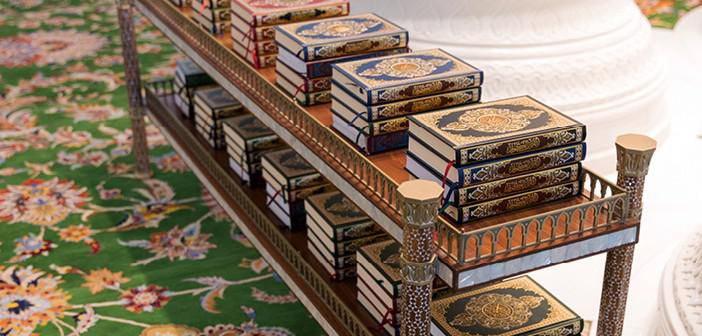 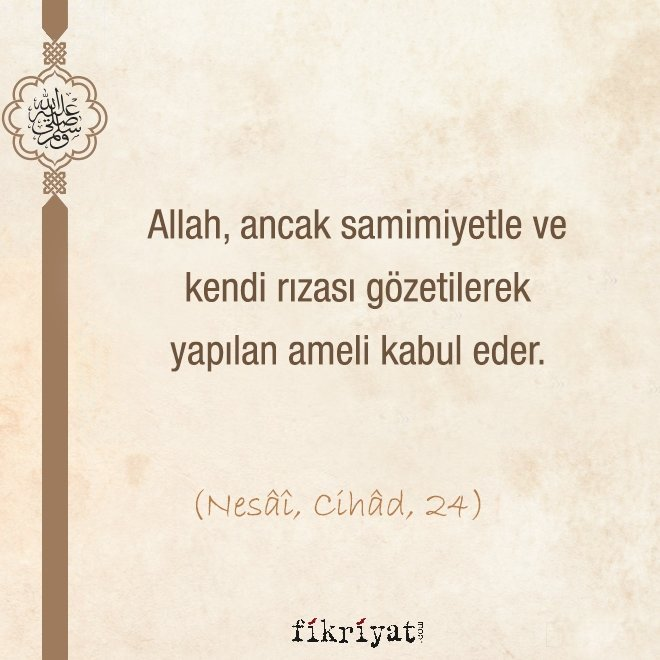 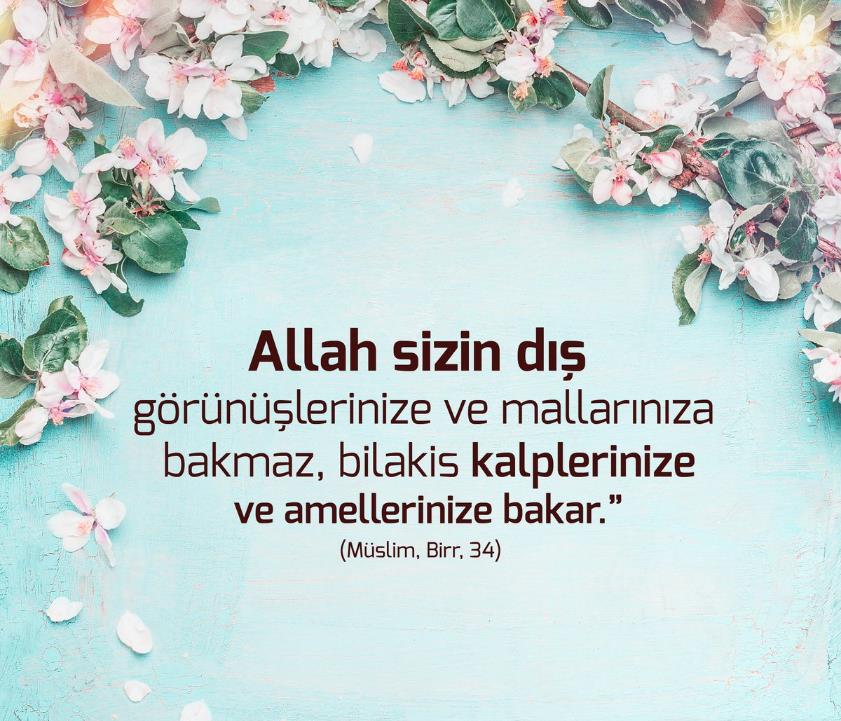 İhlas, bizi hak yoldan sapmaktan ve şeytanın kötülüklerinden de korur. Şeytan Allah’ın ihlaslı kullarına zarar veremez.
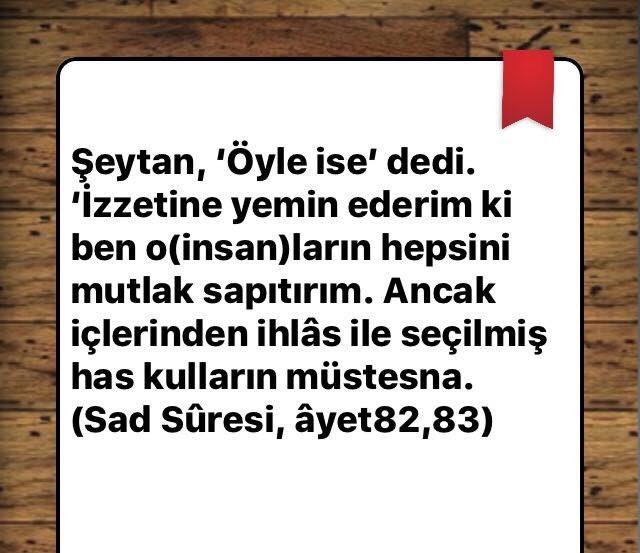 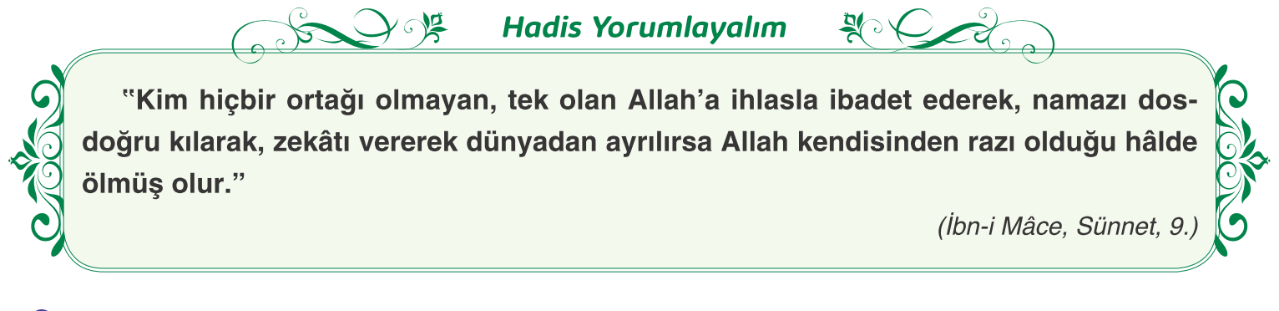 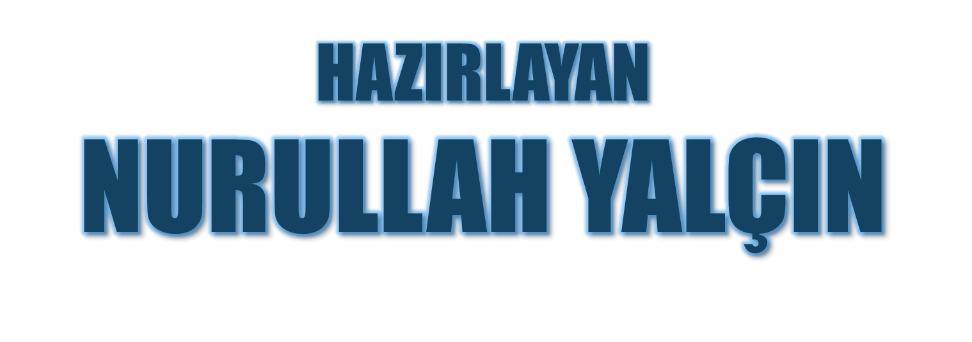 29.09.2021
Tekirdağ/Çerkezköy
Covid olduğumuz günler/Karantinanın 4. günü